Пути формирования понимания процессовжизнедеятельности животных ( Линия 23 ОГЭ)
Лях Светлана Викторовна 
                                                              учитель биологии МБОУ СОШ №43
                                                               х.БараниковскогоСлавянского района
ЛИНИЯ 23
Уровень сложности задания: высокий ( предполагают развёрнутый аргументированный ответ)
Максимальный балл: 2 балла (при отсутствии биологических  ошибок) 
Примерное время выполнения: 15 минут.
Проверяемые элементы: проверяет умение объяснять результаты, полученные в ходе эксперимента;анализировать влияние условий на экспериментальные объекты; выдвигать гипотезы и формулировать выводы.
Коды элементов содержания : 1 - Биология как наука. Методы биологии; 2 - Признаки живых организмов; 3 - Система, многообразие и эволюция живой природы; 4 -Человек и его здоровье ; 5 -Взаимосвязи организмов и окружающей среды
Включение в экзаменационные материалы подобных заданий направлено на проверку у обучающихся сформированности основ научного типа мышления, включающего умение анализировать результаты приводимого в описании эксперимента, а также выдвигать гипотезы, формулировать выводы, соотносить собственные биологические знания с информацией, полученной из описания эксперимента
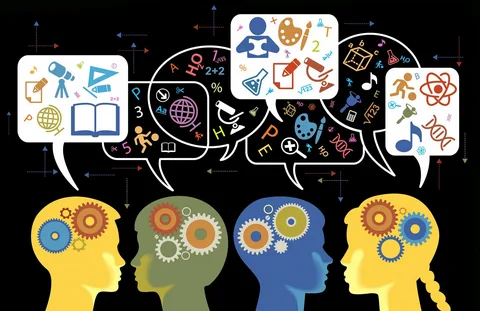 Причины ошибок:
1. Неумение выделить главное в формулировке задания, провести его анализ; 
2. Неумение работать с текстом, выделить в нем главную мысль; 
3. Неумение делать аргументированные выводы, обобщать имеющуюся информацию, делать пояснения.
Для успешной подготовки к выполнению заданий, проверяющих умения применять знания на практике, необходимо тщательно выполнять практическую часть школьной программы: 
1. Проводить экскурсии 
2. Лабораторные и практические работы, позволяющие непосредственно знакомиться с многообразием биологических объектов, приемами выращивания и размножения организмов, методами изучения биологических объектов, приемами оказания первой помощи, правилами здорового образа жизни и поведения в природе. 
Это позволяет отрабатывать базовые исследовательские действия : оценивать на применимость и достоверность информацию, полученную в ходе наблюдения и эксперимента; самостоятельно формулировать обобщения и выводы по результатам проведения наблюдения, эксперимента; владеть инструментами оценки достоверности полученных выводов и обобщений
В рабочей программе основного общего образования по биологии, в разделе «Методы изучения живой природы» за 5 класс приведена дидактическая единица «Наблюдение и эксперимент как ведущие методы биологии».  При освоение данной темы предполагается формирование базового уровня освоения следующих исследовательских действий:
1) Использование и формулирование вопросов как исследовательский инструмент, фиксирующий различия между реальным состоянием ситуации и ее желательным состоянием;
2) Провести по самостоятельно составленному плану несложный биологический эксперимент.
 Проверку подобных исследовательских действий можно включить в проверочные работы по итогам изучения раздела «Методы изучения живой природы» 
Следует помнить, что включению подобных заданий в диагностические и контрольные работы должна предшествовать постановка обучающимися биологических экспериментов. Для этого учитель вместе с обучающимися может такой эксперимент провести на уроке, объяснить его этапы, сделать выводы по результатам, а после, немного его изменив, дать в виде домашнего задания.
Особое значение умению решать биологические задачи придавал Р.Д. Маш. По его мнению, при изучении раздела «Человек и его здоровье» «большую роль в повышении умения обучающихся доказывать свою позицию играет умение решать познавательные задачи разного рода»
Им была разработана памятка-алгоритм, с помощью которой обучающиеся выстраивали следующий ход решения задачи.
– Что нам известно из условия задачи?
– О каких явлениях или объектах идет речь?
– Каковы причины описываемых явлений?
– Что нужно узнать?
– Как следует ответить на вопрос, поставленный в задаче?
Система подобных вопросов позволяет овладеть необходимой информацией, формирует логику выбора способов решения задачи, выстраивает ход решения задачи.
Необходимо знать!
Гипотеза – научное предположение, которое может объяснить наблюдаемое в эксперименте явление.
Эксперимент – это основной метод, позволяющий проверить гипотезу, которую выдвинул экспериментатор
Что такое контроль и зачем его использовать?
В любом эксперименте есть как минимум две составные части (два объекта):
 Опыт – на объекты оказывается воздействие (например, вводятся лекарственные препараты)
Контроль - на объекты не оказывается воздействие (например, не вводятся лекарственные препараты, а вводится растворитель)
Сопоставление результатов в опыте и контроле позволяет доказать, что изменение произошло.
Отрицательный контроль – эксперимент, в котором изучаемое изменение не происходит. 
Как поставить отрицательный контроль?
– нужно создать условия, при которых изучаемый объект не подвергается экспериментальному воздействию Обязательно при прочих равных условиях!.
Любая научная работа  предполагает проведение некоего эксперимента для сбора доказательств и оценки реальной ситуации. Притом,  чем больше факторов учитывает автор, тем точнее результаты исследования и возможности их использования в дальнейшем. В любом эксперименте важно определить оптимальный объем выборки, который бы позволили получить достоверный результат.
Подтемы раздела использование научных методов для изучения биологических объектов, явлений
Бактерии и вирусы
Ботаника
Зоология
Человек
Основные понятия по теме
Саморегуляция
Гомеостаз
Рефлекс
Раздражимость
Рост и развитие
Питание
Дыхание
Выделение
Воспроизведение
Наследственность
Изменчивость
При решении задания №23
1) Внимательно читаем текст задания
2)Анализируем всю информацию, выделяя ключевые моменты
3) Ответы на задание оформляем по пунктам
4)Сколько вопросов-столько пунктов  ответа должно быть
Ученые изучали регуляцию секреции слюны в полость рта собаки. В ходе первой части эксперимента сравнили действие двух раздражителей. В ответ на первый раздражитель  — пищу  — у собаки выделяется слюна. В ответ на второй  — звуковой сигнал  — слюна не выделяется. Во второй части эксперимента кормлению предшествовал звуковой сигнал. Спустя время слюна выделялась на звуковой сигнал, после которого не следовало кормления.
Какой физиологический процесс изучали ученые?
 Как называется ответ на естественные (пищу) и нейтральные (звуковой сигнал) раздражители?
Работа нервной системы осуществляется рефлекторно.Рефлекс – ответная реакция организма на раздражение при участии и под контролем нервной системы
Условный (приобретенный)
Безусловный
( врожденный)
Рефлекс
Правильный ответ должен содержать следующие элементы:
1.  Ученые изучали рефлекс.
2.  Реакция на пищу  — безусловный рефлекс, реакция на звуковой сигнал, выработавшийся путем научения  — условный рефлекс.
Лауреат Нобелевской премии по физиологии И. П. Павлов проделал следующий эксперимент, получивший в науке название «мнимое кормление». В желудок подопытной собаки учёный накладывал фистулу (искусственный канал из желудка наружу), а пищевод выводил на кожу шеи. После чего учёный кормил животное маленьким кусочками мяса. Проглоченные, они тотчас выпадали. Уже через 5-7 минут после начала кормления у собаки в желудке начиналось обильное сокоотделение, которое продолжалось 2-3 часа, хотя сам процесс приёма пищи длился всего несколько минут. 
Какой вывод можно сделать из данного опыта?
 Почему данный опыт получил название опыт «мнимого кормления»?
Правильный ответ должен содержать следующие элементы:
1) выделение желудочного сока не связано с попаданием пищи в желудок,ИЛИ выделение желудочного сока вызывается раздражением рецепторов во рту, а не в желудке;
2) проглоченная собакой пища не попадала в желудок и не подвергалась расщеплению и усвоению.
В XVIII веке французский учёный провёл следующий опыт. Он давал крупным хищным птицам проглатывать туго набитые мясом полые металлические трубочки с большим числом дырочек в стенках. Примерно через сутки птицы извергали трубочки через рот обратно. И каждый раз мясо в этих трубочках отсутствовало.
 Какой процесс жизнедеятельности хищных птиц исследовал учёный в своём эксперименте? 
Какой вывод можно сделать по результатам эксперимента?
Правильный ответ должен содержать следующие элементы:
1) процесс пищеварения у хищных птиц;
2) у хищных птиц мясо переваривается пищеварительными соками (желудочным соком)ИЛИ на переваривание мяса птица тратит примерно одни сутки.
Учёные изучали влияние трифенилфосфата (ТФФ) на организм мальков аквариумных рыбок. В воду в аквариуме добавляли ТФФ в разных концентрациях, определяли жизненные показатели вылупившихся мальков и наблюдали за их развитием. Оказалось, что чем выше концентрация ТФФ в воде, тем ниже частота сердечных сокращений у мальков рыбок, тем больше мальков вылупляется с пороками развития и тем меньшую массу имеют вылупившиеся мальки. 
Какой вывод относительно влияния ТФФ на физиологию мальков можно сделать из данного исследования?
 Как Вы считаете, что использовалось в качестве контроля в эксперименте?
Правильный ответ должен содержать следующие элементы:
1) ТФФ угнетает сердечную деятельность и вызывает пороки развития;
2) в качестве контроля необходимо использовать чистую воду и развивающихся в ней мальков тех же видов рыб.
Знаменитый эксперимент Авиценны: двух ягнят одного помёта поместили в две клетки и кормили абсолютно одинаково. Но один из ягнят видел клетку с волком. В начале эксперимента оба ягнёнка имели приблизительно одинаковую массу тела.
 Через некоторое время тот ягнёнок, который не видел волка, был бодрым и толстеньким. Другой же, видевший волкапостоянно, был подавлен, малоподвижный, худой, шерсть была неопрятная.Какой вывод мог сделать учёный по итогам эксперимента?Можно ли считать результаты эксперимента достоверными?
 Ответ поясните.
Ученые изучали эффективность легочного дыхания лягушек и жаб. В ходе эксперимента было произведено измерение объема легочной системы и выяснено, что у жаб она более развитая. У лягушек же, как выяснилось, компенсация недостатка поступления кислорода происходит путем газообмена через кожу, который практически не выражен у жаб.
Какой вывод о разнице мест обитания лягушек и жаб можно сделать по результатам этого эксперимента?
Чем заключается отличие кожного покрова жаб от лягушек?
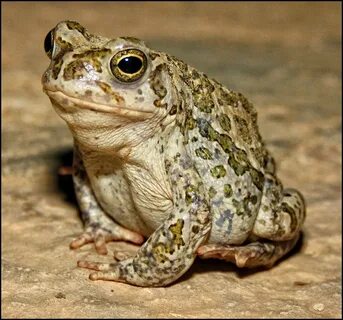 Правильный ответ должен содержать следующие элементы:
1.  В связи с тем, что у лягушек идет интенсивный газообмен через кожу, для его поддержания кожа нуждается в периодическом увлажнении. Таким образом, лягушки нуждаются в наличии мест обитания с высокой влажностью. Жабы же могут обитать в более засушливых местах обитания.
2.  Так как значительная часть газообмена идет через легкие, кожа жаб более толстая и сухая.
Ученые изучали влияние химического состава пищи на животных. Для этого было отобрано две группы мышей. Одну группу кормили искусственной смесью белков, жиров и углеводов, а также минеральных солей и воды. Вторая группа мышей питалась молоком. По результатам эксперимента мыши из первой группы с каждым днем слабели и в конце концов погибли. Мыши из второй группы оставались здоровыми.
Какой вывод можно сделать о питании мышей из первой группы? Какой компонент содержится в молоке, который отсутствовал в рационе мышей из первой группы?
Правильный ответ должен содержать следующие элементы:
1.  Белков, жиров и углеводов, минеральных солей и воды недостаточно для жизни мышей.
2.  В молоке помимо белков, жиров и углеводов, минеральных солей и воды содержатся витамины.
Ученые изучали тип питания эвглены зеленой. Наблюдая за эвгленами ученые установили у них наличие зеленых пластид. В ходе эксперимента культуру эвглен поместили на длительное время в темноту. Через некоторое время обнаружилось, что эвглены живы, но утратили зеленую окраску.
Какой вывод можно сделать о питании эвглены из этого исследования? 
За счет какого вещества эвглена на свету имела зеленую окраску?
Правильный ответ должен содержать следующие элементы:
1.  Эвглена на свету получает органические вещества за счет фотосинтеза, а в темноте питается готовыми органическими веществами.
2.  Эвглена окрашена в зеленый цвет, потому что в пластидах находится зеленый пигмент  — хлорофилл.
Ученые изучали внутриклеточное пищеварение клеток морской звезды. В ходе эксперимента был введен шип розы в тело морской звезды. К этому повреждению стали скапливаться амебоидные клетки, которые обволакивали и поглощали инородное тело, попавшее в организм.
Какая система обеспечивает в организме защитную функцию? Какой клеточный процесс лежит в основе поглощения инородных частиц в теле морской звезды?
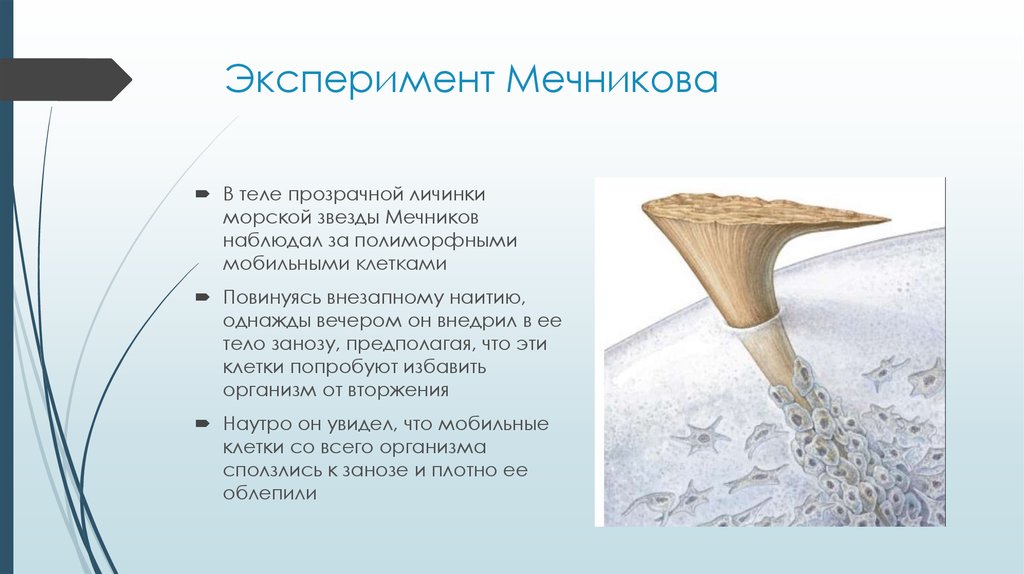 Правильный ответ должен содержать следующие элементы:
1.  Иммунная система.
2.  Процесс при котором клетки захватывают и переваривают твердые частицы  — фагоцитоз.
Итальянским естествоиспытателем Л. Спалланцани в середине XVIII в. был проведён следующий эксперимент. Он взял группу летучих мышей, часть из которых он ослепил, а вторую – контрольную – оставил зрячими. Всех мышей Л. Спалланцани выпустил в тёмную комнату и стал наблюдать. Оказалось, что ослеплённые мыши летали наравне со зрячими, не натыкаясь на препятствия.На какой вопрос пытался ответить Спалланцани, проводя свой эксперимент?Какой вывод мог сделать естествоиспытатель по результатам своего эксперимента?
Правильный ответ должен содержать следующие элементы:

1) пользуются ли летучие мыши зрением при ориентировании
в темноте;
2) летучие мыши не пользуются зрением во время полёта в темноте
Итальянский естествоиспытатель Ж. Жюрин в середине XVIII в. провел следующий эксперимент. Он взял группу летучих мышей, части из которых он заткнул воском уши, а со второй  — контрольной  — этого делать не стал. Всех мышей Жюрин выпустил в темную комнату и стал наблюдать. Оказалось, что мыши, у которых уши были залеплены воском, натыкались на все предметы, находящиеся в комнате. 
Что исследовал Ж. Жюрин в своем эксперименте?
 Какой вывод мог сделать естествоиспытатель по результатам своего эксперимента?
Правильный ответ должен содержать следующие элементы:
1.  Ж. Жюрин исследовал роль ушей  — органа слуха в эхолокации.
2.  При затыкании ушей воском, отраженные от объектов звуки не слышны летучим мышам и они не способны к ориентации в темном пространстве.
Ученые сравнивали вымершего животного археоптерикса с современными птицами. В ходе сравнения выявлены следующие сходства: наличие перьев, воздушных мешков, облегченного скелета. При этом в отличие от птиц у археоптерикса были зубы, длинных хвост, пальцы с когтями на передних конечностях.
Какой вывод можно сделать на основании этих наблюдений? 
К появлению чего в эволюции привели преобразования, наблюдаемые у археоптерикса.
Правильный ответ должен содержать следующие элементы:
1.  Современные птицы являются потомками динозавров
2.  Наличие перьев, воздушных мешков и облегчение скелета способствовали появлению полета.
Учёные исследовали влияние употребления вещества М на борьбу с раком. Они прививали подопытным крысам раковые клетки и следили за ростом опухоли у крыс, пивших чистую воду, и крыс, которым в воду подмешивали вещество М. Оказалось, что у крыс, принимавших вещество М, опухоль росла медленнее, чем у пивших чистую воду, однако принимавшие М крысы хуже реагировали на лечение опухоли. 
Какой вывод можно сделать из этого исследования? 
Объясните результаты исследования с точки зрения физиологии.
Правильный ответ должен содержать следующие элементы:
1) вещество М замедляет рост опухоли / вещество М снижает эффективность лечения;2) вещество М ослабляет не только опухолевые клетки, но и организм в целом, поэтому он плохо реагирует на лечение,ИЛИвещество М снижает эффективность действия лекарственного препарата.
Учёные исследовали влияние мутации в определённом гене у мышей на развитие жировой ткани. Выяснилось, что при одинаковом режиме питания у мутантных мышей процентное содержание жировой ткани в организме ниже, чем у нормальных (не мутантных) мышей, а костной и мышечной — выше. 
Какой вывод о влиянии исследуемой мутации на развитие жировой ткани можно сделать из этого исследования?
 Как Вы думаете, чем можно объяснить изменение соотношения тканей в организме мутантных мышей?
Правильный ответ должен содержать следующие элементы:
1) жировая ткань у мутантных мышей развивается хуже, чем у нормальных (мутация замедляет развитие жировой ткани);
2) при одинаковом питании и недостатке развития жировой ткани питательные вещества тратятся на образование других тканей.
Учёные исследовали влияние рыбных ферм, организованных в реках, на численность и многообразие беспозвоночных, населяющих эти реки. Учёные брали пробы на различном расстоянии вниз по течению от ферм и оценивали количество и многообразие водных беспозвоночных в образцах. Оказалось, что многообразие и численность растут с расстоянием от фермы.
Можно ли использовать численность и многообразие исследованных беспозвоночных как биоиндикатор загрязнения воды в реках?
 Аргументируйте свой ответ.
Правильный ответ должен содержать следующие элементы:
численность и многообразие беспозвоночных можно использовать как биоиндикатор;
2) чем больше расстояние от фермы, тем ниже концентрация загрязняющих веществ, и при этом растёт численность и многообразие беспозвоночных.
Опыты Абраама Трамбле показали, что если разрезать тело гидры поперёк на несколько цилиндрических фрагментов, то из каждого фрагмента происходит образование новой особи гидры.
Как называется происходящий процесс? 
За счёт деления каких клеток гидры этот процесс происходит, в каком слое тела гидры эти клетки располагаются?
Правильный ответ должен содержать следующие элементы:
процесс регенерации

2) промежуточные клетки располагаются в эктодерме тела гидры
Учёные исследовали популяции высших обезьян в двух лесах Танзании: охраняемом заповеднике и неохраняемом лесу. Учёные статистически корректно собирали данные о том, сколько семей высших обезьян определённого вида встречается им при проходе через лес. Оказалось, что в лесу на территории заповедника количество встречаемых обезьян постоянно, а в неохраняемом лесу снижается при каждом походе в лес, притом что сам лес остаётся без изменений (не вырубается).
 Какой вывод можно сделать из этого исследования?
 Из-за чего могут наблюдаться такие эффекты в неохраняемом лесу? Ответ поясните.
Правильный ответ должен содержать следующие элементы:1) численность приматов сокращается, если не используются программы защиты окружающей среды (численность обезьян без охраны не поддерживается);
2) такие эффекты могут наблюдаться из-за охоты людей на обезьян (возможны и другие примеры вмешательства человека в лесную среду, кроме вырубки леса).
Благодарю за внимание!